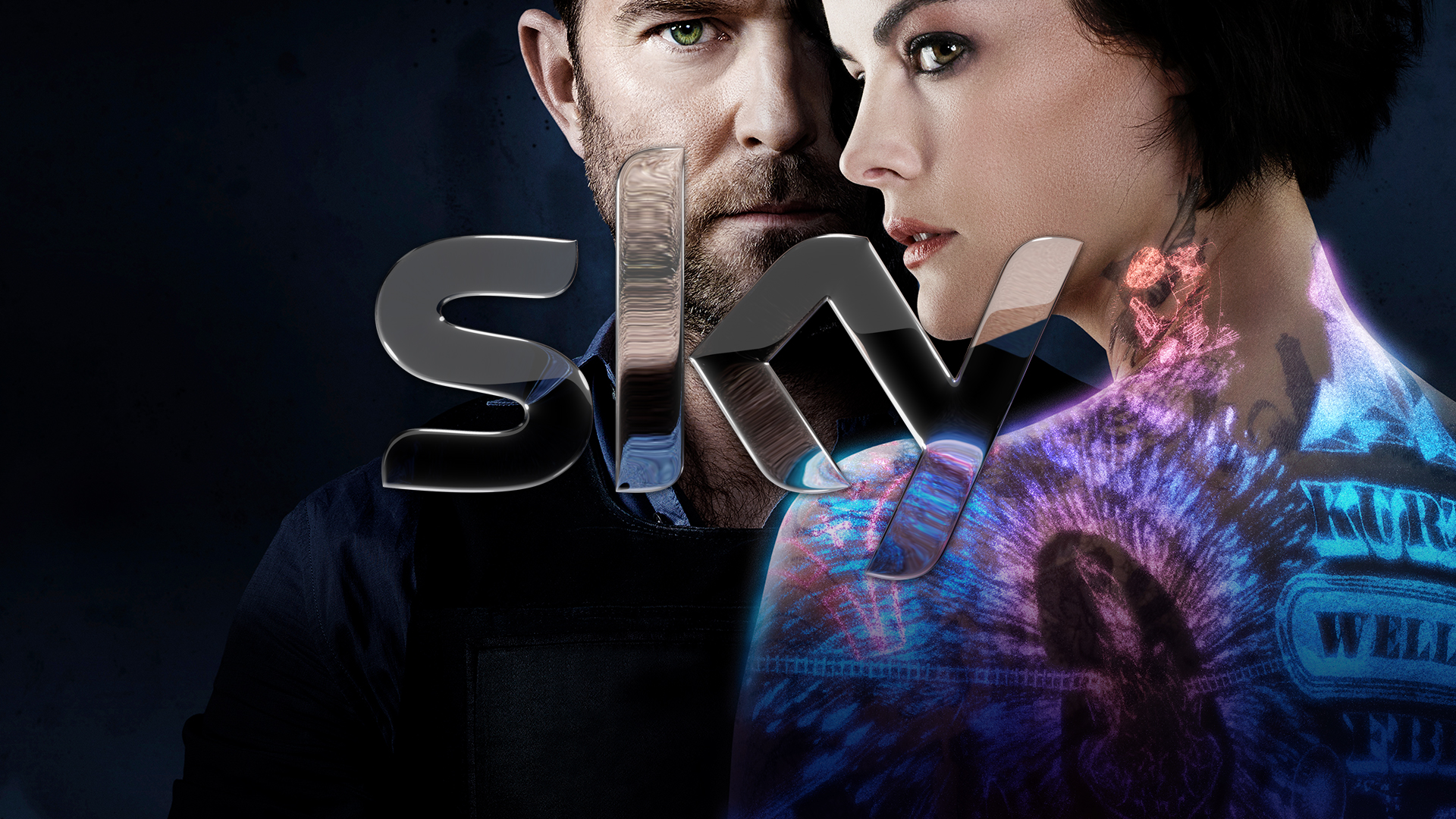 Characterising Objective Metrics Using Large-Scale DatabaseCollaboration between Sky and JEG-Hybrid  Florence Agboma Streaming Video Quality Manager @Sky
13 November 2018
Characterising Objective Metrics Using Large-Scale DatabaseSky and JEG-Hybrid
Motivation: Inspired by the work carried out by JEG-Hybrid, which was presented in Krakow, Poland. 
Scope of work: Open source and commercial tools
We are looking to
Investigate systematic weaknesses in objective metrics and how to interpret the results 
Understand how different objective metrics perform based on content characteristics and encoding configurations 
Come up with a general methodology for testing different objective metrics, specifically where they agree/disagree
Understand how to analyse failures without spending resources on subjective assessment
Understand whether objective metrics behave alike based on the similarity of their algorithms and the category of their approach (i.e. signal based vs. modeling of the HVS)
Characterising Objective Metrics Using Large-Scale DatabaseSky and JEG-Hybrid
Approach 
Collaboration with JEG-Hybrid 
Content aggregation 
Generate content database 
Division of labor 
…
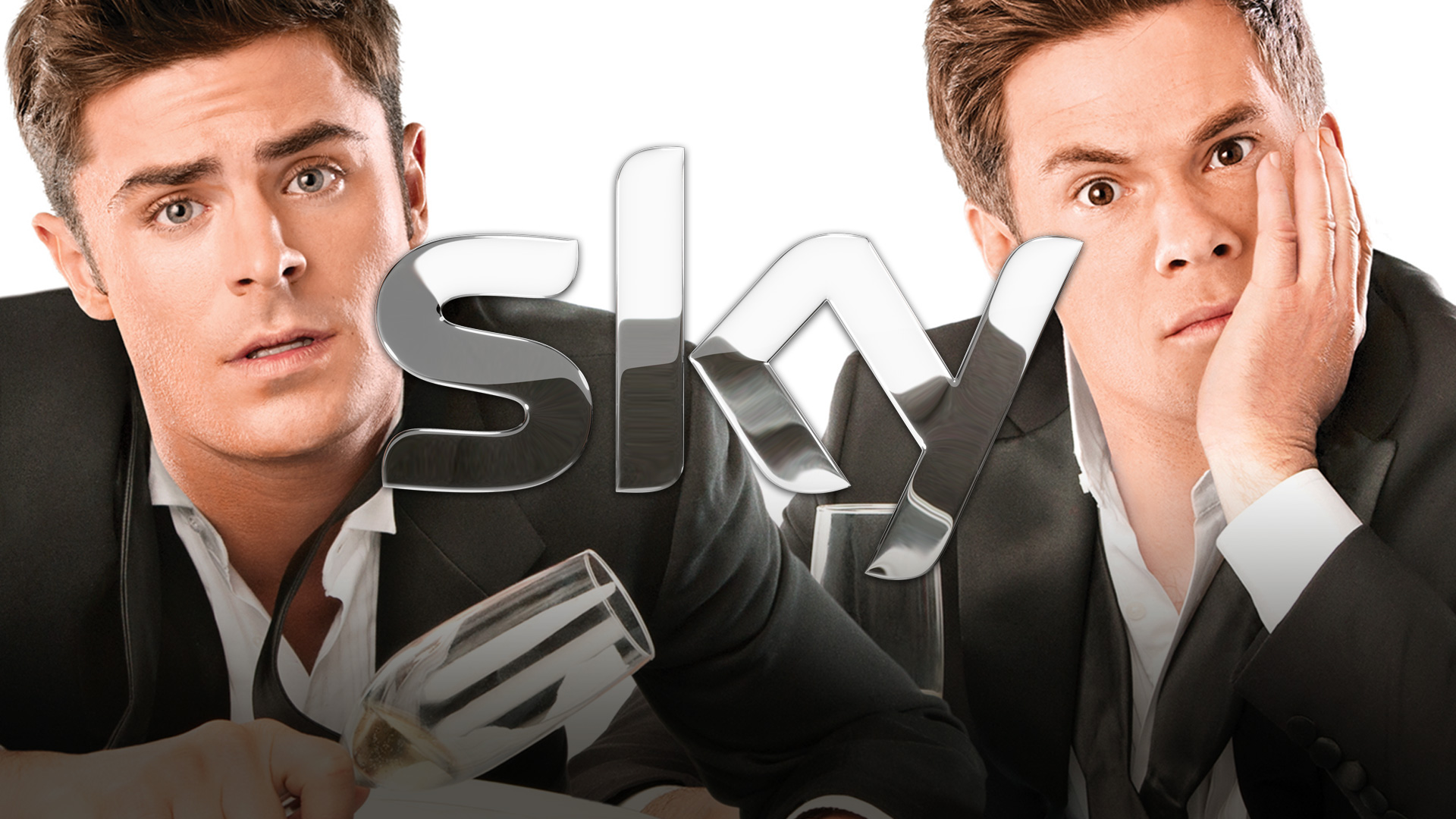 Feedback